Викторина «Знатоки этикета»
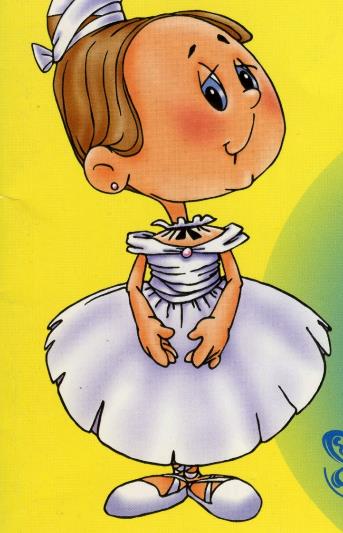 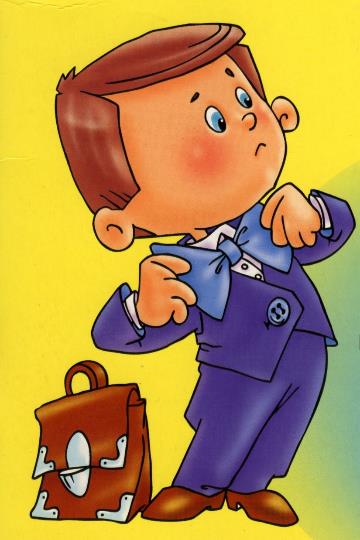 Этикет – установленные правила поведения человека среди других людей
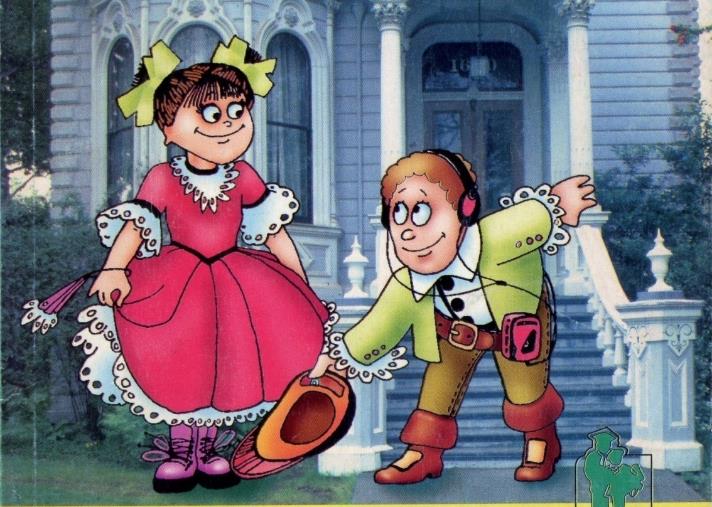 Слова приветствия
Здравствуйте
Доброе утро
Добрый день 
Добрый вечер
Привет
Приветствую вас
Рад приветствовать вас
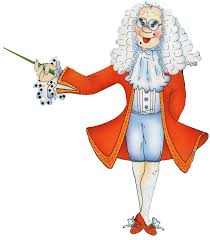 Слова просьбы
Если вас не затруднит
Будьте добры
Будьте любезны
Пожалуйста
Прошу вас
Разрешите пожалуйста
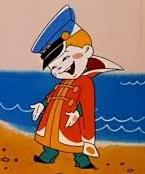 Слова прощания
До встречи
До свидания
Прощайте
Всего доброго
Счастливо оставаться
Пока
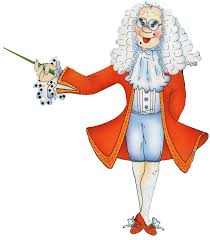 Слова извинения
Простите 
Извините
Прошу прощения
Виноват
Мне очень жаль
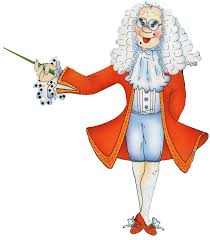 Слова благодарности
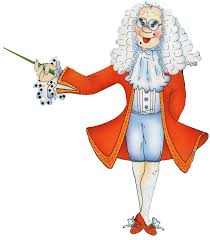 Спасибо
Благодарю
Очень вам признателен
Танцевальный этикет
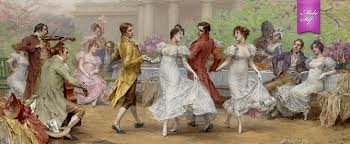 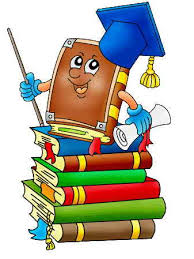 Определи классические правила приглашения на танец.
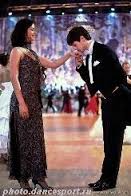 1) мужчина подходил к женщине и просил её разрешения пригласить на танец, слегка кланяясь
2) мужчина из далека показывал жестами женщине своё желание потанцевать с ней
3) мужчина подходил к женщине и, не спрашивая её согласия, брал за руку для танца
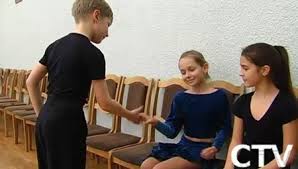 Что нужно сделать юноше после окончания танца?
Проводить девушку до места и поблагодарить
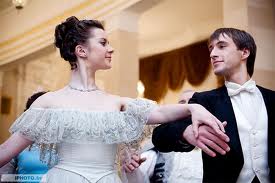 Должна ли девушка объяснить партнёру свой отказ потанцевать с ним?
Обязательно, чтобы не огорчить его
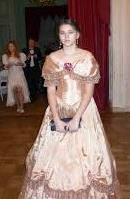 Столовый этикет
Вы за столом. Где должны находиться руки до еды?  
На коленях
Для чего нужна бумажная салфетка? 
Вытирать пальцы и губы
Для чего нужна матерчатая салфетка? 
Кладут на колени, чтобы не испачкать одежду
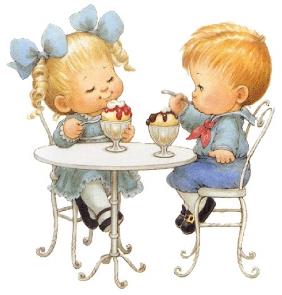 Пригласительный этикет
Можно ли приглашать на день рождения по телефону? 
Можно, но только очень близкого друга.
Если по какой – то причине ты не можешь принять приглашение, как поступить, чтобы не обидеть приглашающего?
 Извиниться и обязательно назвать причину отказа.
Когда нужно приглашать на день рождения: за несколько часов до празднования или заранее? 
Это необходимо сделать заранее, за несколько дней. Ведь у ваших друзей могут быть другие планы, к тому же гостям нужно успеть купить подарок.
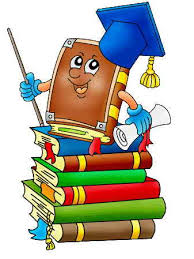 Ситуативные задачи
Ситуация 1. 
Хозяин, хозяйка встречают гостей. Гости проходят в дом. Дарят коробку с подарком хозяйке, та, не взглянув на него, быстро благодарит гостей, приглашает всех снять верхнюю одежду и сесть за стол. Очень большой букет цветов, подаренный гостями, хозяйка ставит в вазу на праздничный стол.
Вскоре все сидят за столом.
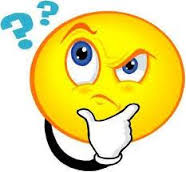 Ситуативные задачи
Ситуация 2.
Мальчик крикнул прохожему: «Скажите, сколько сейчас часов?»
Обращаясь к прохожему мальчик допустил четыре ошибки. Какие?
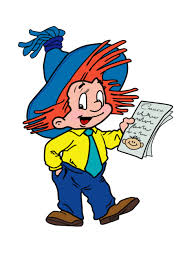 Ситуативные задачи
Ситуация 3.
Два мальчика столкнулись в дверях подъезда и никак не могут разойтись. Кто из них должен уступить дорогу, если возраст мальчиков 8 и 11 лет?
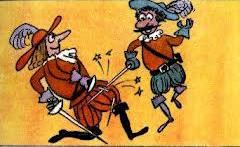 Ситуативные задачи
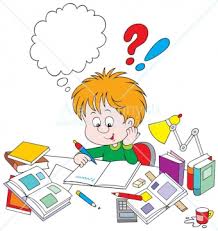 Ситуация 4.
Мальчик звонит другу и приглашает в гости – поиграть в новую игру, а тот не может прийти. Как он должен ответить, чтобы не обидеть друга.
Спасибо за внимание
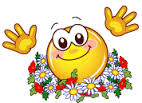